Writing the Proposal
Theory Testing Structure
Intro. (Importance of Issue)
culminates in Research Question/Contribution
Background (Variables. & Behavior)
Culminates in Boxes and Arrows Model
Hypotheses
Method (Setting/Climactic Event)
Results (Confirm/Disconfirm Hypotheses)
Discussion (Confirm/Disconfirm Background)
Conclusion (Importance of our Answer)
Introduction Purpose
Why is it Interesting & Important?
 What is the Question? 
Clarify Why We Should Care!
Set-up as Dramatic Tension
Star Wars: princess needs saving
murder mystery includes a dead body
Pride & Prejudice: 5 unmarried daughters w/no $
Marvel movies?
Bollywood?
Jackie Chan?
[Speaker Notes: Set-up as Dramatic Tension
Star Wars: princess needs saving
murder mystery includes a dead body
Pride & Prejudice: 5 unmarried daughters w/no $
Jackie Chan
Bollywood]
Opening sentences
What problem does it set up? 
What questions does it raise? 
Are you interested in finding out the answer to these questions?
2 Rhetorical Forms in Non-Fiction
It has long been thought that ________,  but actually _______

Scale and Scope: This is going to be big and disastrous if we don’t understand and prepare for it now
From Non-Fiction
“An olive, to many, is no more than a humble lump at the bottom of a martini.  Yet a closer look reveals a portrait in miniature of the richest parts of our world.” (Rosenblum, 1996; pg. 5)
From Published IS Research
“We begin this paper with what we believe is a telling observation: that the field of information systems (IS), which is premised on the centrality of IT in everyday life, has not deeply engaged its core subject matter –the IT artifact.” (Orlikowski & Iacono, 2001; pg. 121)
[Speaker Notes: General Context
Narrowing Context
Problem]
From Published IS Research
“With the increased availability of data collected from the Internet and other sources and the implementation of enterprise-wide databases, the amount of data that companies possess is growing at a phenomenal rate.  Hence, it becomes increasingly important for the companies to be able to better manage their databases.” (Kiang & Kumar, 2001; pg. 177)
[Speaker Notes: General Context
Narrowing Context
Complication
Long-term goal]
From a Submission
“Information technology (IT) is defined as ‘all forms of technology used to create, store, exchange and use information in its various forms (business data, voice conversations, still images, motion pictures, multimedia presentations and other forms, including those not yet conceived)”.  It is a convenient term for a rapidly expanding range of equipment, applications services and basic technologies that process information.” (anonymous; pg. 1)
Introduction Contents
General Context & Significance
What is “big picture” for research?
Why is it important?
Narrowing Context
What is known and accepted in your area?
Complication
What is the problem, roadblock, unknown?
Introduction Contents
Long-term Goal
What final “big result” will research achieve?
Specific Goal 
What is the “specific narrow goal” of this research?
Summary of Research – Path to Hypothesized Answer to the Complication
How does previous research lead to what you believe to be the answer to the complication?
Specific Goal of the Research
What is the problem, roadblock, unknown?
Problematize it if Necessary!
Why won’t existing knowledge be adequate?
Haven’t looked at it before
Have looked at it differently before
What don’t we know that will be important?
What will we know/do differently once we have this new knowledge?
[Speaker Notes: Karen Locke and Karen Golden Biddle on Qualitative Research (Sage book?)]
Background/Literature Review
ID Main Characters 
Boxes, Arrows
Review What’s Known About Them
That is relevant to your question
Leads to your hypotheses
Why you believe this is the answer to the problem
Constructs as Characters
Background/Setting
In literature, this is character development
James Bond, Jackie Chan, Hercule Poirot
Captain America, Spiderman, Black Panther
P&P: sweet, sharp, flirty, follower, inept
Star Wars: valiant, dedicated, wise, mercenary, muscle
In research, culminates in a theoretical model
Boxes and arrows
[Speaker Notes: P&P: Pride and Prejudice
SW Star Wars]
Hypotheses
What you believe to be the answer to the problem/roadblock/unknown/complication
Predict Behavior of Boxes in a Situation
literature ex: Joe Smith will join the uprising against the emperor and help attack the fort.
Does this grip you?
Do you believe he will?
Interesting Hypotheses
H1: Han Solo will help the rebels destroy the death star.
Does this grip you? 
Why or why not?
Interesting Hypotheses
H1: Han Solo will help the rebels destroy the death star.
Know about relevant background:
Han Solo
the rebels & the uprising
the Empire & Darth Vadar
the Death Star
Can predict whether he will or not
Mercenary vs. caring idealist
Method (Meta-data)
Describe what you did (or will do)
Sections
Participants 
Who provided data?
What was used in the study?
Materials, instruments, equipment, etc. 
Procedures 
What did they do or what was done to them?
[Speaker Notes: This is setting your drama’s climactic scene
example
Pre-battle w/death star scene
We have analyzed the death star plans and found this flaw
We need to fire into this vent before the death star clears the moon
 Here are the fighter plane squad leaders]
Your Job in This Section
Set the scene with enough detail that reader
Knows what’s going on
Can predict how variables will behave (Hypotheses)
Someone else could replicate
Method as Literature
This is setting your drama’s climactic scene
example
Pre-battle w/death star scene
We have analyzed the death star plans and found this flaw
We need to fire into this vent before the death star clears the moon
 Here are the fighter plane squad leaders
Results
Describe the behavior of characters (boxes) in the (study)
Describe contents of box
Present summary information
ex.: Means, std dev 
Test to confirm/disconfirm hypotheses
t(297)=7.9  p<.001
[Speaker Notes: Behavior of characters in this setting 
Resolves the dramatic tension
Illuminates the characters’ personalities
Does Luke use the force?
Does Han Solo help destroy the death star?
Teaches us about human nature (theory)]
Results = Climactic Scene
Behavior of characters in this setting 
Resolves the dramatic tension
Illuminates the characters’ personalities
Does Luke use the force?
Does Han Solo help destroy the death star?
Teaches us about human nature (theory)
Discussion
Interprets the results (characters’ behavior) 
In light of the predictions (hypotheses)
To confirm, disconfirm or extend theory (from background section)
e.g. draw inferences about their characters & the laws governing them
May suggest further research
Conclusion
Should relate to introduction
Why we care about these results
References
To be sure the author is accurately represented
importance of issue (intro.)
characters (variables’ background) 
climactic scenes (appropriate methods)
desc. & inference about behavior (results)
character growth (discussion)
helps us grapple w/important issue (conclusion)
Abstract
Overview of article
purpose of article
participants
what was done in study
summary of important findings
Usually around 150 words
Write this Last!
Hour Glass Structure
Move from broad to narrow to broad
Introduction (Importance of Issue)
Background (Boxes & Behavior)
Hypotheses
Method (Setting/Climactic Event)
Results (Confirm/Disconfirm Hypotheses)
Discussion (Confirm/Disconfirm Background)
Conclusion (Importance of our Answer)
Hour Glass Structure
Logical consistency between these sections
Key to creating a convincing piece of research!
Influences decision making
Theory Building Format
Intro. 
Importance of Issue, Phenomena to be Investigated, Research Question/Contribution 
Method 
Why Theory Building, Site Selection, Data Sources, Data Analysis 
Results 
General Variables & Behavior = Paradigm Model/Story Built
Detailed Concept Categories Described w/illustrative example
Discussion 
Summary of Theoretical Frame/Relation to Literature, Show  Application to Study Data
Existing Theory Concept/Definition = Emergent Concept?
Conclusion (Importance of our Answer)
To Theory and Practice
Summary
Question – Solve an Interesting Problem 
Question Structure – One Sentence w/?
Research Model - Boxes & Arrows
Data – Indicators of Boxes
Analyses – Testing the Arrows

Write Ups- What makes a Good One?
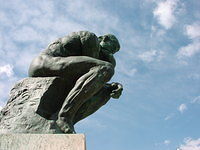 What’s in the Proposal?
Write it Long, Then Tighten It Up

Write a Detailed Outline First 
Headings/Subheadings; More Structure is Better

Tables & Figures for Complex Information 
Must be Self-Explanatory; Reference Them; Use for both Theory & Method

Questions you MUST Directly Address:
What important problem (scientific, societal) will you work on?
How is your team uniquely qualified to work on it?
Exactly what “new” work will you do? 
Include a Gantt Chart; Who Does What, When, Where
Proposal Content
Include at Least 1 Graphic/Diagram

Promise 3 Things

Use Language from RFP Criteria as Appropriate

Underscore PI Team Prior Collaboration
Demonstrates Higher Potential of Success 
Dispel Suspicion of Shotgun-Marriage of Convenience

Leverage/Extend Prior Funded Research
Specifically Describe how the Proposed Research Adds Value Above and Beyond Previous Research